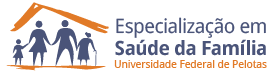 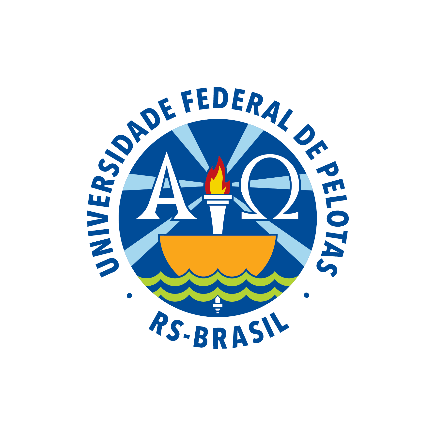 UNIVERSIDADE ABERTA DO SUSUNIVERSIDADE FEDERAL DE PELOTAS     Especialização em Saúde da Família Modalidade a Distância
Melhoria da atenção à detecção precoce de câncer de colo de útero e de mama na ESF Novo Tempo, em Luzilândia/PI


Eliezer Lescaille Toledano
Orientadora: Fernanda Bollini e Silva 

Pelotas, 2015
Introdução
A epidemiologia do câncer no Brasil e sua magnitude social e seu impacto nas sociedades de países desenvolvidos e não desenvolvidos as condições de acesso da população brasileira em particular a de minha área de abrangência.

 Os elevados índices de incidência de mortalidade por câncer do colo do útero e da mama no Brasil, justificam a implantação de estratégias efetivas  de controle  dessas doenças  que incluam ações de promoção de saúde , prevenção  e detecção precoce, tratamento  e de cuidados paliativos
Luzilandia/PI
1323 habitantes- Fronteira com Joaquim Pires, Joca Márquez e Rio Parnaíba


16 UBS- 16 ESF 

 NASF

CEO

CENTRO DE FISIOTERAPIA
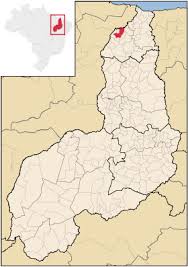 ESF Novo Tempo
Atende 1323 pessoas.

340 estimativa de mulheres 25-59 anos(CCU).

 112 estimativa para mulheres 50-64 anos (CM).

composição da equipe: médico, enfermeiro ,uma técnica de enfermagem , recepcionista, ACS.

Não há consultório odontológico.

Utilização de protocolos desenhados pelo ministério de saúde.
Objetivo Geral
Melhorar à detecção precoce de câncer do colo do útero e da mama na ESF Novo Tempo, em Luzilândia/PI.
Objetivos Específicos
1.Ampliar a cobertura de detecção precoce do câncer de colo e do câncer de mama.
2.Melhorar a qualidade do atendimento das mulheres que realizam detecção precoce de câncer de colo de útero e de mama na unidade de saúde
3.Melhorar a adesão das mulheres à realização de exame citopatológico de colo de útero e mamografia
4.Melhorar o registro das informações
5.Mapear as mulheres de risco para câncer de colo de útero e de mama
6.Promover a saúde das mulheres que realizam detecção precoce de câncer de colo de útero e de mama na unidade de saúde
Metas

Meta 1.1.  Ampliar a cobertura de detecção precoce do câncer de colo do útero das mulheres na faixa etária entre 25 e 64 anos de idade para 30%;
Meta 1.2. Ampliar a cobertura de detecção precoce do câncer de mama das mulheres na faixa etária entre 50 e 69 anos de idade para 30%;

Meta de qualidade: pactuadas para alcançar 100% das mulheres cadastradas.
Justificativa para escolha do foco
Falta de qualidade no cadastramento da população

Ausência do monitoramento e avaliação

Acolhimento sem qualidade

Baixo índice de cobertura e detecção precoce.
Metodologia
Período de intervenção: 12 semanas.

Protocolo utilizado: BRASIL. Controle dos cânceres do colo do útero e da mama / Ministério da Saúde, 2013. 124 p.: il. (Cadernos de Atenção Básica, n. 13). 

Ações realizadas:
organização e gestão do serviço;                                    
engajamento público;
qualificação da prática clínica; 
monitoramento e avaliação dos serviços.
Resultados
Objetivo1 - Ampliar a cobertura de detecção precoce de câncer de colo de útero e câncer de mama.
Meta 1.1 - Ampliar a cobertura de detecção precoce e câncer de colo de útero em as mulheres em a faixa etária de 25-64 anos de idade até 30%.
1.2 Ampliar a cobertura de mulheres entre 50-69 anos de idade com exame em dia para detecção precoce de câncer de mama
            Meses:
Primeiro:16 (4.7%)
Segundo:21 (6,2%)
Terceiro : 34 (10%)
Das 110 mulheres para detecção precoce de câncer de mama, não conseguimos, ter nenhuma mulher com exame em dia para detecção precoce de câncer de mama.
Figura 2 – Proporção de mulheres entre 25 e 64 anos com exame em dia para detecção precoce do câncer de colo de útero
Resultados
Objetivo 2 Ampliar a cobertura precoce de câncer de colo de útero e de mama
Meta 2.1 Obter 100% de mostra satisfatória do exame citopatologico de colo de útero

Amostra satisfatória do exame de câncer de colo de útero, nos três meses de intervenção 16, 21 e 34 mulheres respectivamente cadastradas, e todas tiveram amostras satisfatórias.
Resultados
Objetivo 3 - Melhorar adesão as mulheres com exame citopatológico alterado sem acompanhamento UBS

Meta 3.1 : Identificar 100% de as mulheres com exame citopatológico alterado sem acompanhamento UBS
Meta 3.2 Identificar 100% de as mulheres com  mamografia alterada sem acompanhamento UBS
Meta 3.3 : Realizar busca ativa em 100% das mulheres com exame citopatologicoalterado
Meta 3.4 : Realizar busca ativa em 100% das mulheres com mamografia alterada.

Não tivemos mulheres com exame alterado.
Resultados
Objetivo 4 Melhorar  o registro das informações

Meta 4.1  Manter o registro de coletas de exame citopatologico de colo de útero em registro especifico  de 100% das mulheres cadastradas

Meta 4.2  Manter o registro de coletas de mamografia em registro especifico  de 100% das mulheres cadastradas


Todas as mulheres tiveram registro adequado das informações.
Resultados
Objetivo 5 Avaliação de risco

Meta 5.1 Pesquisar sinais de alerta para câncer de colo de útero em 100% das mulheres entre 25-64 anos
Todas as mulheres foram avaliadas.
Meses:
1ºmês: 16 (100%)
2º mês:  21 (95,5%) 
3º mês: 34 (100%)
Figura 4 – Proporção de mulheres entre 25 e 64 anos com pesquisa de sinais de alerta para câncer de colo de útero.
Resultados
Objetivo 5 Avaliação de risco

Meta 5.2 Realizar avaliação de risco para câncer de mama em 100% de mulheres entre 50-69 anos
Meses
1º mês: (0%)
2º mês e 3º mês: 1(33,3%).
Figura 5- Proporção de mulheres entre 50 e 69 anos com avaliação de risco para câncer de mama,
Resultados
Objetivo 6 Promoção de saúde

Metas 6.1 Orientar as mulheres cadastradas sobre doenças sexualmente transmissíveis e fatores de risco para o câncer de colo de útero
Meses 
1º:16 (100%)
2º :21 (95,5%) 
3º:34 (100%).
Figura 6 – Proporção de mulheres entre 25 e 64 anos que receberam orientação sobre DSTs e fatores de risco para câncer de colo de útero,
Relatório da intervenção
IMPORTANCIA PARA EQUIPE
Humanização acolhimento de qualidade, engajamento público e trabalho em equipe

IMPORTÂNCIA PARA O SERVIÇO
Já forma parte de nossa rotina de trabalho
Ampliação da detecção precoce de câncer de colo de útero e de mama

IMPORTANCIA PARA A COMUNIDADE
Melhorou o engajamento público,
Atividades de promoção e prevenção de saúde
Educação permanente
Melhora qualidade de vida
MUDANÇAS
Os exames de detecção precoce de câncer de colo de útero e de mama foram incorporados a rotina de serviço.

As mulheres tem mais conhecimentos sobre o câncer, epidemiologia, prevenção e tratamento.

Muitas não tem mais  vergonha de realizar realização o exame de prevenção.

Equipe de trabalho mais unida e com vivencias positivas.
REFLEXAO DE APRENDIZAGEM
Realização em um curso no Brasil, o país reconhecido mundialmente pela pedagogia (Paulo Freire).

Participar de curso com uma ótima metodologia e com experiência inédita de educação a distancia.

Eficiente comunicação com a orientadora e professores.

Realizar intervenção na comunidade de verdade interagindo nos principais problemas, com a comunidade e os gestores.

Trabalho em equipe
OBRIGADO!